ƏDALƏTLİ MƏHKƏMƏ 
ARAŞDIRMASININ 
ÜMUMİ TƏLƏBLƏRİ

         

                       Günel Sadiqova
                                        2016
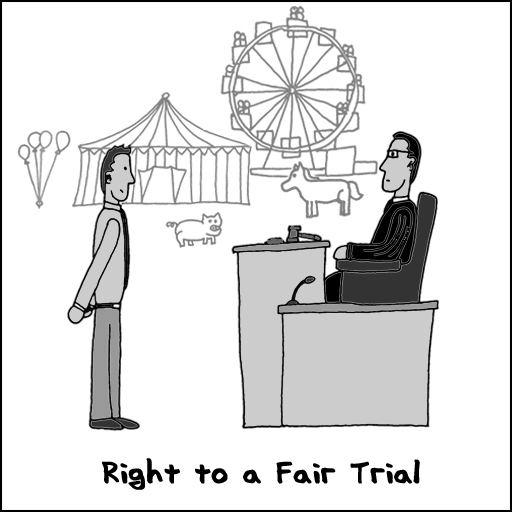 Maddənin Mətni
Maddə 6. Ədalətli məhkəmə araşdırması hüququ 

1. Hər kəs, onun mülki hüquq və vəzifələri müəyyən edilərkən və ya ona qarşı hər hansı cinayət ittihamı irəli sürülərkən, qanun əsasında yaradılmış müstəqil və qərəzsiz məhkəmə vasitəsilə, ağlabatan müddətdə işinin ədalətli və açıq araşdırılması hüququna malikdir...
6-cı maddədəki kateqoriyalar
Konvensiyada sadalananlar və sadalanmayanlar
mübahisə olmalı
mülki hüquq və vəzifələr, cinayət ittihamı 
qanun əsasında yaradılmış məhkəmə 
müstəqil və qərəzsiz məhkəmə 
ağlabatan müddət  
işin ədalətli araşdırılması 
açıq məhkəmə araşdırması 
məhkəmə qərarının açıq elan edilməsi
hüquqi yardım 
məhkəməyə çatımlılıq 
təqsirsizlik prezumpsiyası
«Ədalətli məhkəmə araşdırması» anlayışı
Çəkişmə prinsipi
Tərəflərin bərabərliyi
İştirak və açıq məhkəmə araşdırması
Əsaslandırılmış məhkəmə qərarı
Cinayət işlərində həmçinin:
provakasiya
susmaq hüququ və öz əleyhinə ifadə verməmək hüququ,
Tərəflərin bərabərliyi prinsipinin pozulduğu hallar:
hakimin bir tərəfin sözünü kəsərək digər tərəfi dinləməsi;
hakimin nümayəndənin sözünü başa çatdırmasına imkan verməməsi;
Hakimin növbəti iclasın vaxtı ilə razılaşmayan tərəfə onun iştirakının əhəmiyyətsiz olduğunu vurğulamağı.
Tərcümə xidmətinin keyfiyyətsiz olduğu hallar;
Hakimin yönəldici suallar verməsi.
Digər hallar:
Texniki xarakterli probemlərdən:
-əlil arabasında olan tərəfin məhkəmə iclas zalında iştirakının yubadılması;

Şahid ifadələri ilə bağlı:
vəsatətləri təmin etməməsi.
Yerli qanunvericilik (MPM)
Maddə 9. Ədalət mühakiməsinin çəkişmə, tərəflərin bərabərliyi və faktlar əsasında həyata keçirilməsi
 
9.1. Ədalət mühakiməsi çəkişmə, tərəflərin bərabərliyi və faktlar əsasında həyata keçirilir.

9.2. Bu Məcəllə ilə başqa hal nəzərdə tutulmayıbsa, məhkəmədə mübahisəyə işdə iştirak edən şəxslər çağırılıb dindirilmədikdə baxıla bilməz. İşdə iştirak edən şəxslər öz tələblərini əsaslandırdıqları dəlillər, sübutlar və hüquqi nəticələr barədə bir-birlərinə məlumat verməyə borcludur ki, digər tərəf bunlara qarşı özünün müdafiəsini təşkil edə bilsin.

9.3. Hakim bütün hallarda prosesin çəkişmə prinsipini təmin etməlidir. O, öz qərarını yalnız tərəflərin çəkişmə prinsipinə əsasən müzakirə etdiyi dəlillərlə, onların verdiyi izahatlarla, sənədlərlə əsaslandırmalıdır. Məhkəmə, qərarını tərəfləri dəvət etmədən özünün qulluq mövqeyinə görə irəli sürdüyü hüquqi dəlillərlə əsaslandıra bilməz.
MPM-in 47.2-ci maddəsinə görə, İşdə iştirak edən şəxslər işin materialları ilə tanış olmaq, onlardan çıxarışlar etmək və surət çıxarmaq, etirazlar vermək, sübutlar təqdim etmək və onların tədqiqində iştirak etmək, işdə iştirak edən digər şəxslərə, şahidlərə, ekspertlərə və mütəxəssislərə suallar vermək, vəsatətlər, o cümlədən də əlavə sübutların tələb edilməsi barədə vəsatətlər vermək, məhkəməyə şifahi və yazılı izahatlar vermək, məhkəmə prosesinin gedişi vaxtı ortaya çıxan bütün məsələlər barədə dəlillər gətirmək, işdə iştirak edən digər şəxslərin vəsatət və dəlillərinə etiraz etmək, məhkəmə qərarlarından şikayət etmək və mülki məhkəmə icraatı barədə qanunvericilikdə verilən digər prosessual hüquqlardan istifadə etmək hüququna malikdirlər.

MPM-in 184.3-cü maddəsinə görə, hakim yeni sübut təqdim edilməsi üçün işin təxirə salınması haqqında verilmiş vəsatəti, əgər o, işin baxılmasını yubadırsa və tərəflər işə baxılana qədər həmin sübutları kobud səhlənkarlıqları üzündən təqdim etməyiblərsə, onu gecikmiş kimi rədd edə bilər.
Yerli qanunvericilik (CPM)
Maddə 32. Cinayət prosesində tərəflərin çəkişməsi
 
32.1. Azərbaycan Respublikasında cinayət mühakimə icraatı ittiham və müdafiə tərəfinin çəkişməsi əsasında həyata keçirilir.
32.2. Bu Məcəllədə nəzərdə tutulmuş qaydada cinayət prosesində tərəflərin çəkişməsini təmin etmək məqsədi ilə:
32.2.1. hər bir tərəf məhkəmədə təmsil olunur;
32.2.2. hər bir tərəf məhkəmədə öz mövqeyini müdafiə etmək üçün bərabər hüquqlara və imkanlara malikdir;
32.2.3. ittiham tərəfi cinayət hadisəsinin baş verməsini, cinayət qanunu ilə nəzərdə tutulmuş əməlin əlamətlərinin mövcudluğunu, bu əməlin törədilməsinə təqsirləndirilən şəxsin aidiyyətini, cinayəti törətmiş şəxsin cinayət məsuliyyətinə cəlb olunmasının mümkünlüyünü sübut edir, təqsirləndirilən şəxsin əməlinin hüquqi tövsifinə və məhkəmənin yekun qərarına dair öz təkliflərini verir;
32.2.4. müdafiə tərəfi cinayət təqibi ilə bağlı irəli sürümüş ittihamı təkzib edir və ya cinayət prosesini həyata keçirən orqanın diqqətini təqsirləndirilən şəxsin cinayət məsuliyyətindən azad edilməsinə və ya cinayət məsuliyyətini yüngülləşdirən halların mövcudluğuna cəlb edir və təqsirləndirilən şəxsin əməlinin hüquqi tövsifinə və məhkəmənin yekun qərarına dair öz təkliflərini verir;
32.2.5. hər bir tərəf heç kimdən asılı olmayaraq müstəqil surətdə öz mövqeyini seçir və onu müdafiə etmək üçün vasitə və üsullarını müəyyən edir;
32.2.6. məhkəmə cinayət prosesi tərəflərindən hər birinin vəsatəti ilə əlavə olaraq zəruri materialların əldə edilməsinə kömək göstərir;
32.2.7. məhkəmə tərəfindən hökm yalnız cinayət prosesi tərəflərinin iştirakı bərabər əsaslarla təmin edilməklə tədqiq olunmuş sübutlarla əsaslandırılır;
32.2.8. dövlət ittihamçısı və xüsusi ittihamçı cinayət təqibini həyata keçirir və cinayət təqibindən imtina edir;
32.2.9. təqsirləndirilən şəxs sərbəst olaraq təqsirli olduğunu inkar edir və ya özünü təqsirli bilir;
32.2.10. mülki iddiaçı iddiadan imtina edir və ya mülki cavabdehlə barışıq sazişi bağlayır;
32.2.11. mülki cavabdeh iddianı qəbul edir və ya mülki iddiaçı ilə barışıq sazişi bağlayır.
Tərəflərin bərabərliyi Konvensiya kontekstində:
ərizəçiyə “qarşı tərəflə müqayisədə onu əlverişsiz vəziyyətdə qoymayan şərtlərlə öz müdafiəsini qura bilməsi üçün ağlabatan imkan verilməsidir” (Öcalan Türkiyəyə qarşı iş, Bulut Avstriyaya qarşı iş, De Haes və Giysels Belçikaya qarşı iş)
Tərəflərin bərabərliyi prinsipi tələb edir ki:
«hər bir tə­­rəf öz ar­­qu­­ment­­lə­­ri­­ni, o cüm­­lə­­dən sü­­but­­la­­rı­­nı təq­­dim et­­mək üçün ağ­­la­­ba­­tan im­­ka­­na ma­­lik ol­­ma­­lı və əks tə­­rə­­fin qar­­şı­­sın­­da əl­­ve­­riş­­siz və­­ziy­­yə­­tə sa­­lın­­ma­­ma­­lı­­dır»
Dombo Behir Niderlanda qarşı iş, 1993.
Tərəflərin bərabərliyi dedikdə:

Mübahisənin tərəfləri arasında ədalətli balans olmalıdır.
İvon Fransaya qarşı, Böniş Avstriyaya qarşı iş
Çəkişmə prinsipi ilə üst –üstə düşür (İvon Fransaya qarşı iş)

Qarşı tərəfin qarşısında pis vəziyyətdə qalmamaqla, dəlillər daxil olmaqla, məhkəmə işi ilə bağlı əsaslı fürsət tələb olunur.
Dombo Beheer BV Niderlanda qarşı (1993). Overdraft xidməti ilə bağlı mülki mübahisə.
13
Maddə 6.3 ilə üst-üstə düşə bilər:
Prosessual təminatlar:
Sübutlar təqdim etmək;
Qarşı tərəfin sübutlarına etiraz etmək;
Araşdırılan məsələyə dair arqumentlər irəli sürmək.
Pozulduğu hallar                                                            Pozulmadığı hallar
Öcalan Türkiyəyə qarşı iş                                               Kremzov Avstriyaya qarşı iş   
Dombo Behir Niderlanda qarşı iş                              Kamazinski Avstriyaya qarşı iş
T.P və K.M Birləşmiş Krallığa qarşı iş                                Ankerl İsveçrəyə qarşı iş  
Reis Matoes İspaniyaya qarşı iş                               Brandstetter Avstriyaya qarşı iş
Çəkişmə prinsipi – Konvensiya kontekstində
Bu hüquq mütləq hüquq deyil:
Məlumatların açıqlanması zəruri olan hallarda məhdudlaşdırıla bilər.

Zəruri olan hallar:
- milli təhlükəsizlik;
- şahidlərin qorunması;
- istintaqın gizli üsulları.

Tərəflər üçün ziddiyyətli məsələ ilə bağlı “məlumat almaq və şərh bildirmək” imkanına sahib olmanın tələb edilməsi.
 - Krçmar Çex Respublikasına qarşı iş (2000) – fərqi izah etdi
Müvafiq material hər iki tərəf üçün əlçatan olmalıdır. (Dağtekin və başqaları Türkiyəyə qarşı iş 2008)
Prokukorluq tərəfindən “ittiham edilən şəxsin lehinə və əleyhinə olan bütün maddi sübutların” açıqlanması daxildir.
Təhlükəsizliklə bağlı mülahizələr nəzərə alına bilər, lakin onlar ədalətə xələl gətirə bilməz.
16
Strasburq Məhkəməsi məlumatların açıqlanmasının məhdudlaşdırılması ilə bağlı faktiki əsaslandırılmalara baxmayacaq, əksinə təqsirləndirilən şəxslər üçün təkrar zəmanətlər daxil olmaqla, qərar qəbuletmə proseduruna baxacaq.

Rowe və Davis Birləşmiş Krallığa qarşı (2000) Prokurorluq məhkəmədən (o cümlədən, məhkəmə hakimi) informatorun rolu və mükafatlandırılması ilə bağlı məlumatları gizlədir. İlkin məhkəmə kontekstindən kənarlaşma olduğuna görə, ikinci instansiya məhkəmə qiymətləndirməsi kifayət deyil.

Edvards və Levis Birləşmiş Krallığa qarşı (2004) Hakim müdafiəyə faydalı ola biləcəyi təqdirdə açıqlanacaq gizlədilmiş sübutu gözdən keçirmişdi. Lakin qanun pozuntusuna yol verilmişdir, müdafiə tərəfi də sübutun zərərli olub-olmamasını bilmək hüququna sahib olmalıdır - bu halda o təkzib oluna bilər.
Cinayət prosesində:  maddə 6.3 ilə qismən üst-üstə düşür.
Brikmont Belçikaya qarşı iş;
Edvards Birləşmiş Krallığa qarşı iş (şahidlərin aşkarlanmaması);
Rouv və Devis Birləşmiş Krallığa qarşı iş ( ciddi zərurət)
Açıq
                                             
                                                   məhkəmə
                               
                                        araşdırması

                                                      hüququ
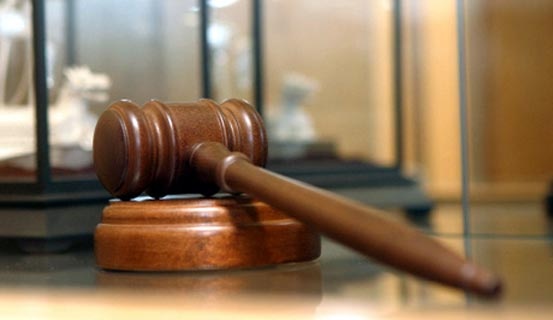 Açıq məhkəmə araşdırması
Məh­­­­­­­kə­­­­­­­mə araş­­­­­­­dır­­­­­­­ma­­­­­­­la­­­­­­­rı­­­­­­­nın əda­­­­­­­lət­­­­­­­li­­­­­­­li­­­­­­­yi­­­­­­­nin (6-cı mad­­­­­­­də­­­­­­­nin məq­­­­­­­sə­­­­­­­di məhz əda­­­­­­­lət­­­­­­­li məh­­­­­­­kə­­­­­­­mə araş­­­­­­­dır­­­­­­­ma­­­­­­­sı­­­­­­­dır) tə­­­­­­­min edil­­­­­­­mə­­­­­­­si­­­­­­­nə əd­­­­­­­liy­­­­­­­yə si­s­­­­­­te­­­­­­­mi tə­­­­­­­rə­­­­­­­fin­­­­­­­dən şə­­­­­­­ra­­­­­­­it ya­­­­­­­ra­­­­­­­dıl­­­­­­­ma­­­­­­­sı, de­­­­­­­mok­­­­­­­ra­­­­­­­tik cə­­­­­­­miy­­­­­­­yət­­­­­­­də mü­­­­­­­hüm əhə­­­­­­­miy­­­­­­­yət da­­­­­­­şı­­­­­­­yır. Açıq din­­­­­­­lə­­­­­­­mə mət­­­­­­­bu­­­­­­­a­­­­­­­ta da im­­­­­­­kan ve­­­­­­­rir ki, özü­­­­­­­nün mü­­­­­­­hüm ro­­­­­­­lu­­­­­­­nu, yə­­­­­­­ni ic­­­­­­­ti­­­­­­­ma­­­­­­­i nə­­­­­­­za­­­­­­­rət­­­­­­­çi ro­­­­­­­lu­­­­­­­nu hə­­­­­­­ya­­­­­­­ta ke­­­­­­­çir­­­­­­­sin. 

 Aksen Almaniyaya qarşı iş, 1983.
Göç Türkiyəyə qarşı iş,  2002 (ən azı bir instansiyada şəxsən iştirak)
«Açıq məhkəmə araşdırması hüququ» nun tələbi:
məhkəmə iclasında şəxsən iştirak hüququ (Andreyeva Latviyaya qarşı iş,);
Məhkəmə iclasının açıq keçirilməsi (Kempell və Fell Birləşmiş Krallığa qarşı iş, Riyepan Avstriyaya qarşı iş);
Məhkəmə qərarının açıq elan olunması hüququ (Sutter İsveçrəyə qarşı iş, Kempell və Fell Birləşmiş Krallığa qarşı iş).

 Apellyasiyada şifahilik tələb olunurmu??? 
- (Aksen Almaniyaya qarşı iş)
Azərbaycanla bağlı qərarlar
Abbasov Azərbaycana qarşı iş, 2008 (tərəflərin bərabərliyi və çəkişmə prinsipi)
Pirəli Orucov Azərbaycana qarşı iş, 2010 (tərəflərin bərabərliyi və çəkişmə prinsipi)
Hümmətov Azərbaycana qarşı iş, 2007 (açıq məhkəmə araşdırması hüququ)
DİQQƏTİNİZƏ GÖRƏ MİNNƏTDARAM
☺